DISCO Plenary Meeting
Mathieu Bouet
1
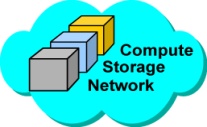 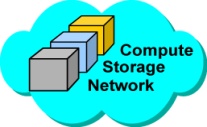 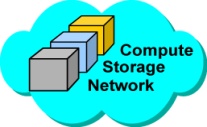 Paris
Datacenter
London
Datacenter
New York
Datacenter
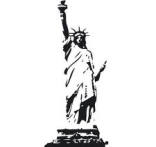 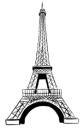 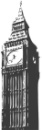 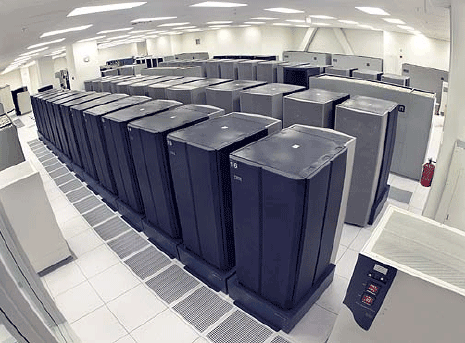 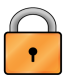 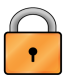 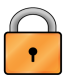 Heterogeneous and Time-varying resources 
(resources / cost/ / failures)
Enterprise WAN
Mission Critical WAN
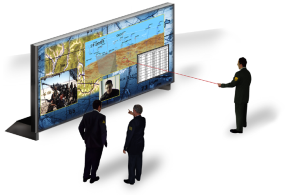 Private Operated WAN
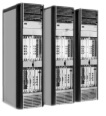 Integrated Cloud Management
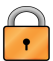 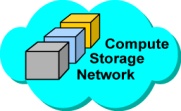 Private
Clouds
Distributed SDN controller 
 Role attribution and instance placement 
 Flow and service dependence analysis
 Network wide admission control and
  scaling decisions
Users & Services
User
App.
App.
Controller 
instance
Controller 
instance
Control Plane
Controller 
instance
Controller 
instance
Controller 
instance
Virtual Network functions
 Elastic allocation and placement
 Dynamic configuration and controllability
 New scalable appliances for DPI and 
  caching
Load balancer
DPI
Cache
Cipher
Data Plane
Switch
DISCO use case and Next generation SDN
2
WP1 – Requirements & System Architecture
Objectives
Explore the potential business cases and services that SDN enables (TCS, INRIA, 6WIND)
Analyze the main use case in details and derive system requirements (all)
Identify the interactions between the different architecture elements (all)
Define a flexible and modular architecture (all)
Identify the important issues and trade-offs (all)

Task 1.1 Analysis of new SDN paradigms (INRIA, TCS, 6WIND)

Task 1.2 Use case applications and system requirements (TCS, all)

Task 1.3 System architecture & Challenges identification (6WIND, all)
3
Deliverables & Milestones
4
M1: New SDN paradigms analysis and survey of recent contributions
B. Astuto et al., `A Survey of Software-Defined Networking: Past, Present, and Future of Programmable Networks’ to appear in IEEE Com. Surveys & Tutorial, http://hal.inria.fr/hal-00825087 
History of SDN
Open Signaling, Active Networking, DCAN, 4D, NETCONF, Ethan
Main current Architecture
OpenFlow, ForCES
Forwarding
Forwarding table
Rules installation
Controllers (see table III)
Centralized vs distributed
Multi level (e.g., region, proxies…)
Granularity and reactivity vs proactivity
Code verification and debugging
API
Southbound communication
Northbound communication
SDN Development Tools (emulation vs simulations vs software switches (see table I) vs hardware switches (see table II))
SDN Applications
Enterprise Networks, Data Centers, Infrastructure-based Wireless Access Networks, Optical Networks, Home & Small Business)
Research Challenges
Controller & switch design, Internetworking/heterogeneous networks, ICN

+ état de l’art – programmation du réseau (Frenetic, One Big Switch) - Damien
+ état de l’art controleurs distribués - Mathieu
+ virtual switchs + 6WIND (1 page) - Bruno

+ 1 page sur l’environnement industriel (Midokura, Nuage, Big Switch, OpenDaylight, VMWare NX, Contrail, NEC) – 6WIND + TCS
Positionnement par rapport à Optical SDN (Cian, ADVA…)

Deadline: fin avril
Template
5
M2: Business and cases description
Applications
VoD (~CDN), potentiellement streaming (autres applications: partage de données médicales)
Maximiser la satisfaction du plus grand nombre de clients pour un ensemble de ressources données
Donner à l’opérateur la capacité d’allouer des ressources supplémentaires

Deployments
Opérateur avec quelques gros DC et une multitude de micro POP: multi-level DC
~5G networks
Services
Transcodage
Pay per view
User classes (critical, premium , BE…)

Requirements
Délai de bout en bout (RTT)
Gigue
PER
Dispo
Network Management (API NaaS)
6
Description of work
DISCO approach & progress. DISCO will foster its use case around critical applications (for resilience, differentiated flow managements, etc.) and content delivery. In particular, DISCO will propose a NaaS API to enable content distribution application to determine the resources that are available in the network and to exploit them, for instance requesting caches at specific locations. These functionalities will lay on the DISCO SDN control plane and on the DISCO optimization methods of the data plane. (page 12)

Task 1.2 Use case applications and system requirements (TCS, all) This task will study in details the main use case on a distributed Cloud infrastructure for resilient and secured services. (page 19)
7
High-level service description
Objective: 
provide a NaaS API that enables to support:
Video hosting service 
(e.g. Youtube)
Video producers (end-users’ smartphone, applications…)
Video consumers (end-users’ smartphone, applications…)
8
First high-level service’s properties and functionalities
Elastic w.r.t. to quantity of users 
Resilient to infrastructure disruptions


Offers differentiated services (e.g. premium/critical users and best-effort users)
Offers video treatment services (e.g. watermarking, re-encoding, …) 
Ensures data confidentiality
9
Deployment context
Datacenter 1
Constrained Datacenter
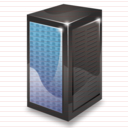 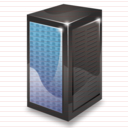 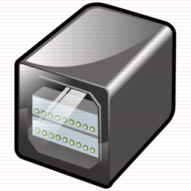 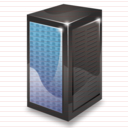 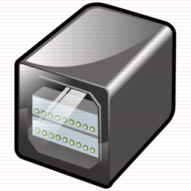 Enterprise WAN
SDN Ctrl
SDN sw
Mission-critical WAN
Mission-critical WAN
Enterprise WAN
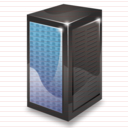 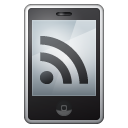 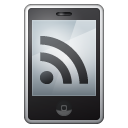 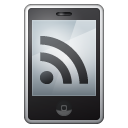 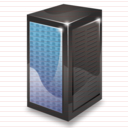 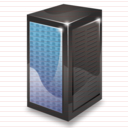 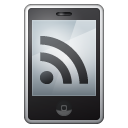 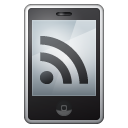 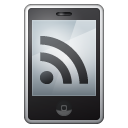 Video producers and consumers
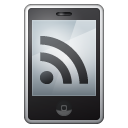 Datacenter 2
Video producers and consumers
10
Service deployment example
Datacenter 1
Constrained Datacenter
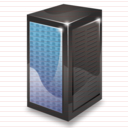 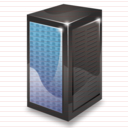 Front end
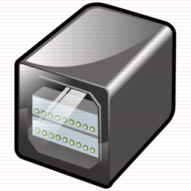 Encryption
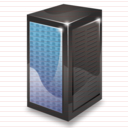 Back end
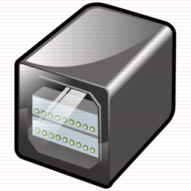 Enterprise WAN
Encryption
DPI
Encryption
Mission-critical WAN
Mission-critical WAN
Enterprise WAN
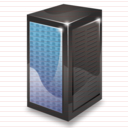 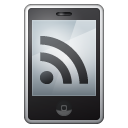 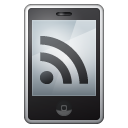 Encryption
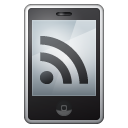 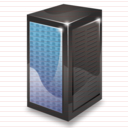 DPI
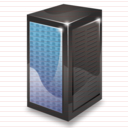 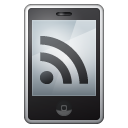 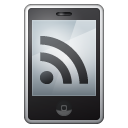 Front end
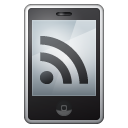 Video producers and consumers
Back end
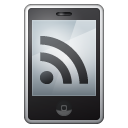 Datacenter 2
Video producers and consumers
11
Service deployment example
Datacenter 1
Constrained Datacenter
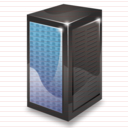 Technical issues:
How to provide a rich NaaS API for distributing content?
Where Virtualized Network Functions can be placed?
How to optimize network and VNF performances through dynamic multi-core allocation?
How to make the SDN control plane resilient (distribution)?
How to perform network-wide admission control?
…
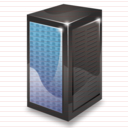 Front end
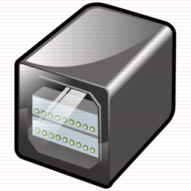 Encryption
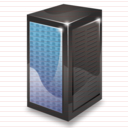 Back end
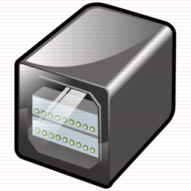 Enterprise WAN
Encryption
DPI
Encryption
Mission-critical WAN
Mission-critical WAN
Enterprise WAN
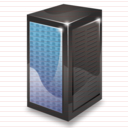 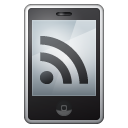 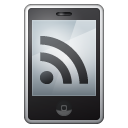 Encryption
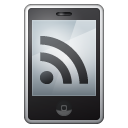 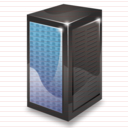 DPI
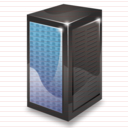 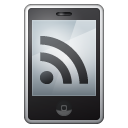 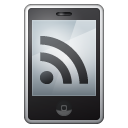 Front end
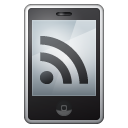 Video producers and consumers
Back end
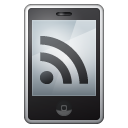 Datacenter 2
Video producers and consumers
12
Content delivery
Contents are huge and greedy (e.g., video, medical imagery)
Access is controlled (e.g., pay-per-view, sensitive information)
Per-consumer adaptation (e.g., screen size, privacy)
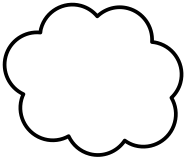 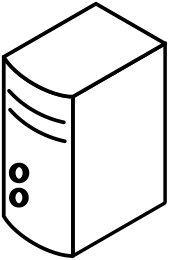 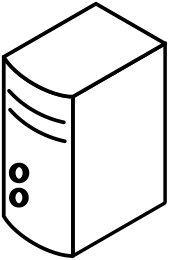 Content producer
Content producer
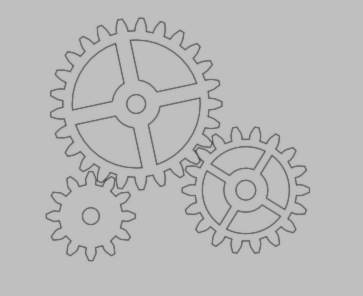 Content storage
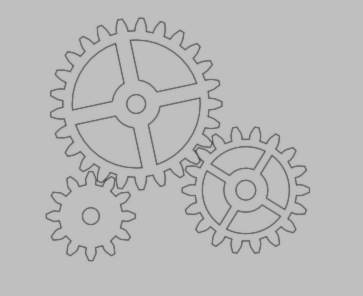 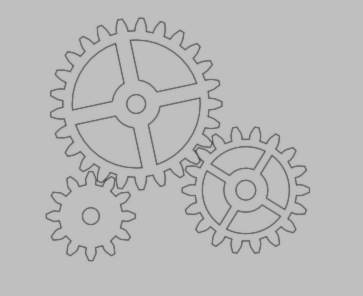 Content
Transformer
(e.g., crypto, transcoding)
Access control
(e.g., AAA)
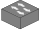 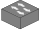 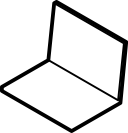 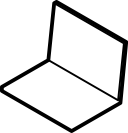 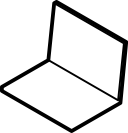 Content
consumer
Content
consumer
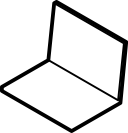 Content
consumer
Content
consumer
Medical data example
Data produced in medical centers but stored in regional/national database
One-time access to data only
Client data consumption workflow
Authentication and accounting (virtual machines to grant and log access to data)
On-the-fly generation of the data (encryption with the ephemeral key for the session)
Transmission of the data to the consumer
VoD example
Data produced in production centers but distributed in continental/country/region/PoP caching facilities
One-time access to video and pay per view
Authentication mechanism
Accounting
on-the-fly encryption
Device adaptation
Transcoding to adapt to the device
Mobility support
Transcoding to adapt to network condition
Dynamic flow table updates
Popular contents
Caching mechanism to avoid overloading the network